Oil and Gas Update
Lake Region Extension Roundup
David Ripplinger
January 8, 2013
2
[Speaker Notes: Good afternoon.

My name is David Ripplinger.

I’m a bioenergy economist at NDSU.

My primary job is to work with industry and farmers to develop new bioenergy projects and ensure the viability of existing ones.

My background is in agriculture, but in my job I’ve had to become acquainted with energy.  In many ways energy dominates my work.  It is very big industry and changes in energy markets move ag markets.

The issue of energy is important to my work in two ways.  First, many bioenergy projects require a lot of energy – so I need to be concerned with energy as an input.  At the same time, many of the products produced compete directly with existing ones made using petroleum.  This includes motor  fuels, heating fuels, and plastics.]
Two Key Points
Agriculture and energy are now permanently linked

North Dakota is now a major oil producing state

	 this affects you and your business
3
[Speaker Notes: I will start with a brief overview of energy and oil.

Then talk about its implications for you as member of agriculture.]
Energy Economics
4
Barrels, Horses, and Men
1 barrel of oil  (5.8 million btus)

= 22 bushels of oats

= 5 thousand bowls of Wheaties
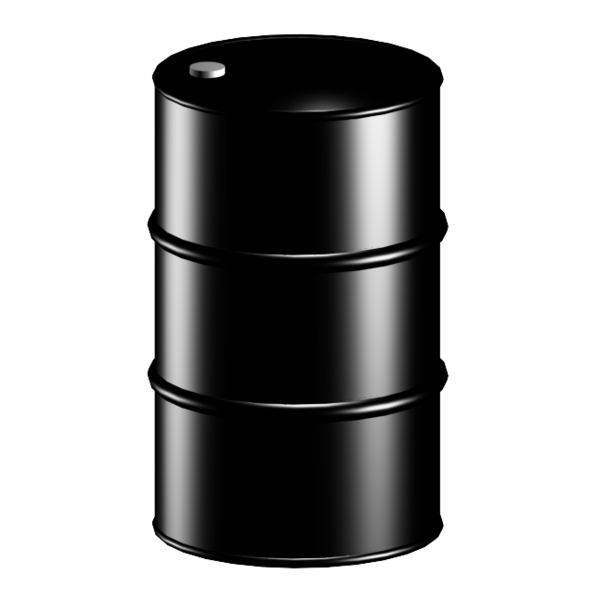 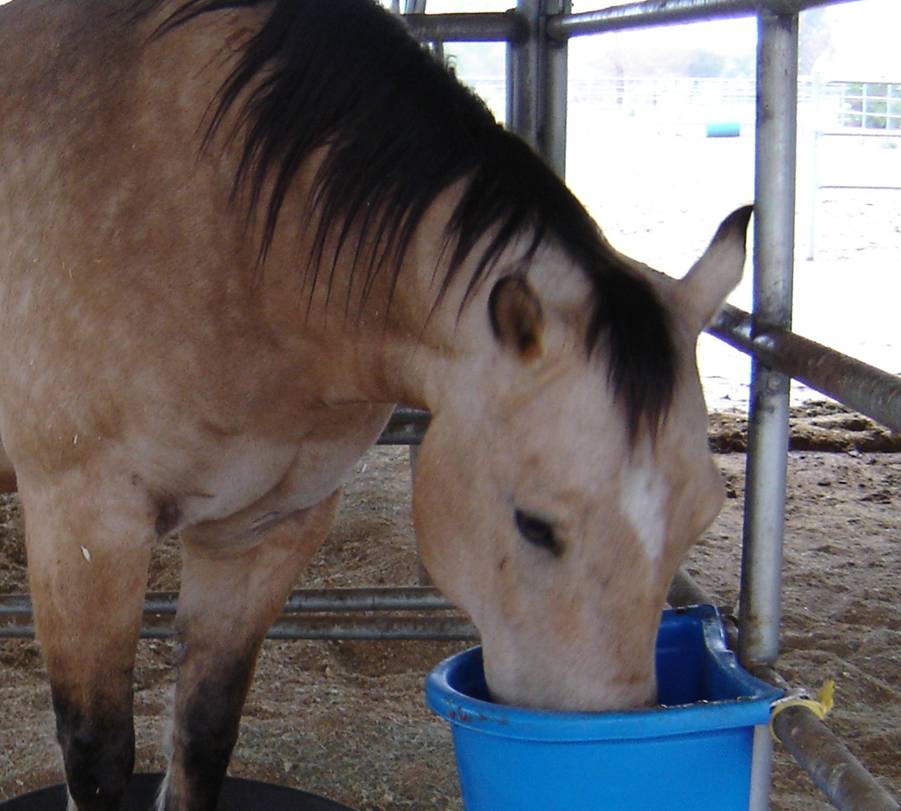 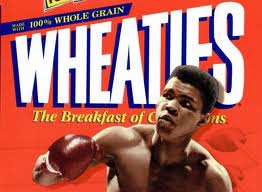 5
[Speaker Notes: Just a little background on energy.  To put things into perspective.

ND now produces about one million barrels of oil per day (as well as natural gas).

Available, system that is built to use it.  Not necessarily inexpensive.

http://articles.mcall.com/2011-05-24/opinion/mc-barrel-oil-explainit-20110524_1_actual-barrels-oil-and-oil-products-btu]
Low hanging fruit
6
[Speaker Notes: A side point.  The days of cheap oil are almost certainly over.

The low hanging fruit has been found and much of it has been picked.   Given our appetite we have had to reach ever higher.]
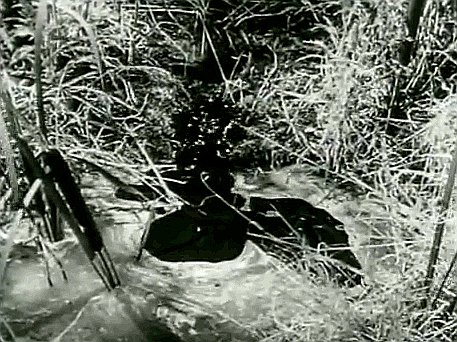 7
[Speaker Notes: Think about conventional oil fields.

Some variation in the geology, but technology, cost, etc.]
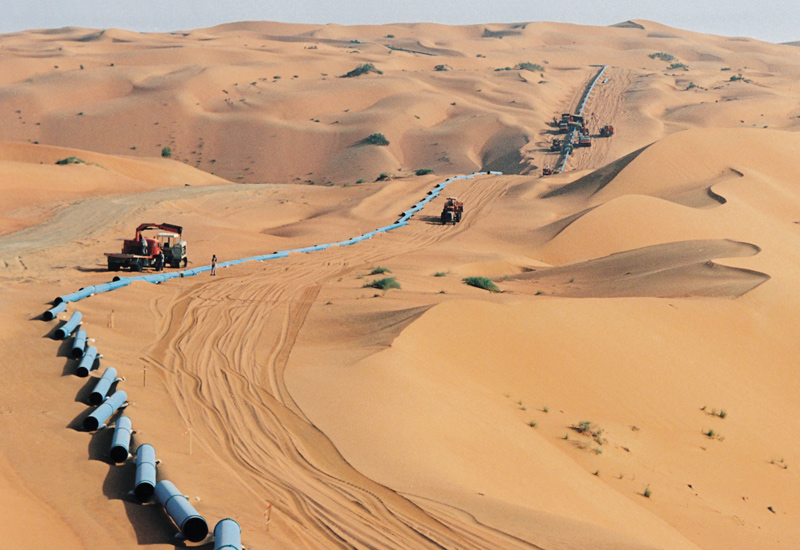 The Ghawar
8
[Speaker Notes: Probably the best example of low cost oil is the Gwahar, the superfield in Saudi Arabia.

The oil is very close to the service and the breakeven cost of a barrel is somewhere around $10.]
WTI Spot Price
9
[Speaker Notes: Today, oil is trading for about $93.50 a barrel (WTI/not Brent).

These high prices – supply and demand have made the development of unconventional sources of energy economical/profitable.

Offshore.
Oil sands.
Tight oil.]
Bakken Break Even
$55-70?

$80 to $90?
10
[Speaker Notes: The breakeven for Bakken Crude is high, although there is not consensus on the price.  Much higher than the Gwahar.

Again, it is not low hanging fruit.

We’ve known the oil was there for decades, it just hasn’t been profitable to remove.

Permian basin is in the mid-90’s.  A lot of folks are sweating.]
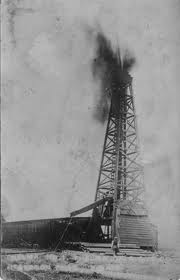 Horizontal drilling
Fracking
Imaging technology
Computer modeling
11
[Speaker Notes: High prices lead to innovation.

Most are familiar with two technologies – horizontal drilling and hydraulic fracturing.

Two others are also important – especially as they deal with risk.  The age of wildcatting is over.]
SUperfield
12
The Bakken was expected to produce more than 1 million barrels per oil per day in December 2013 (according to the EIA).

That would make it one of ____ ‘superfields’ in history.
13
Farm Energy
14
Cointegration
15
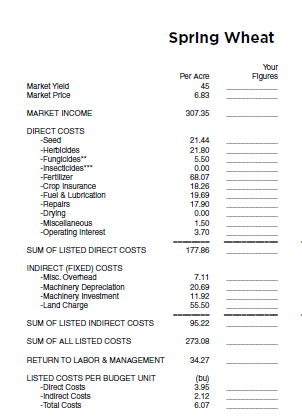 Agriculture as an Energy User
16
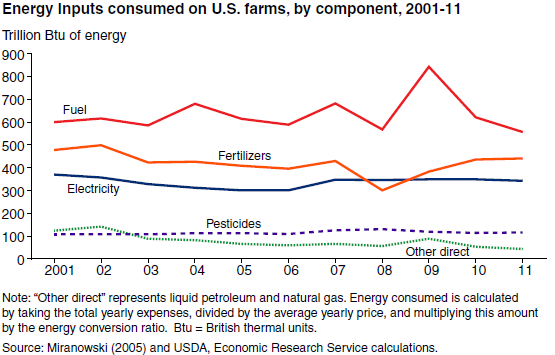 17
Agriculture as an Energy Producer
1 bushel of corn          -> 2.8 gallons of ethanol
73 mBtus natural gas      3 lbs of corn oil
                                        17 pounds of dgs
18
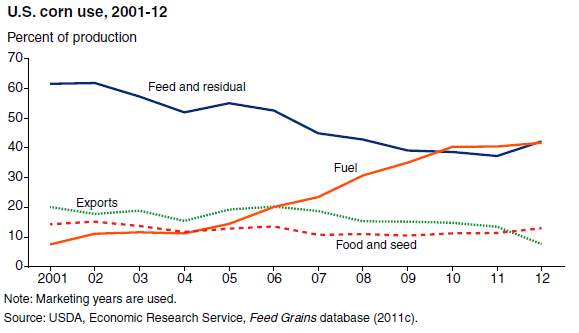 19
Renewables Broadly
Displacing petroleum-based products
Chemicals
Materials
High price of oil (not gas)
20
Oil and gas outlook
21
ND Oil and Gas
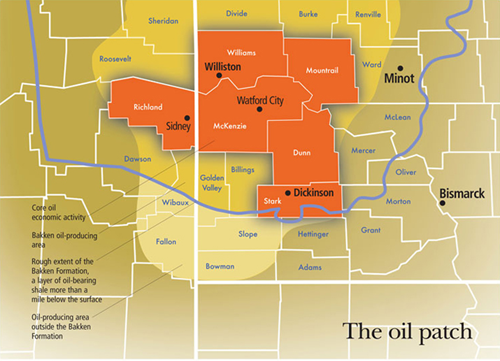 How much activity?

For how long?
Source: Minneapolis Fed
22
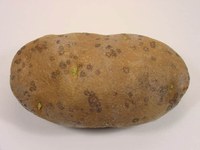 23
Rigs Down, Spuds Up
Source: Baker Hughes Investor Relations
24
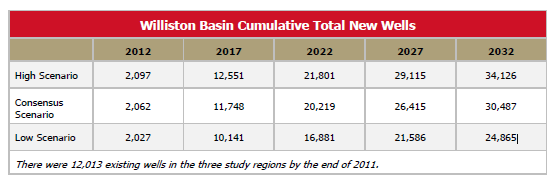 Source: KLJ Power Report 2012
25
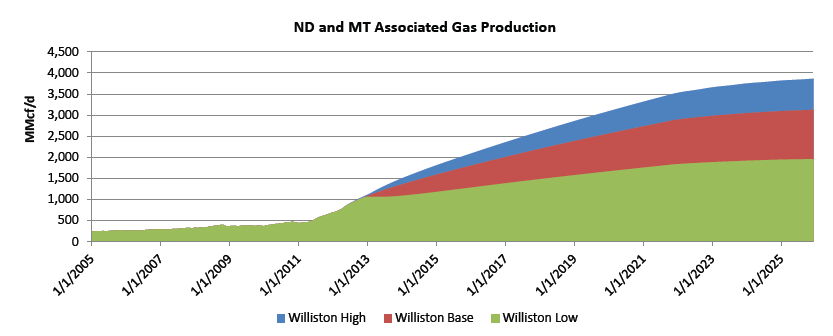 Source:  Bentek, Williston Basin Study 2012
26
North Dakota
Oil

Gas
27
Break Even
$55-70?

$80 to $90?
28
How much?
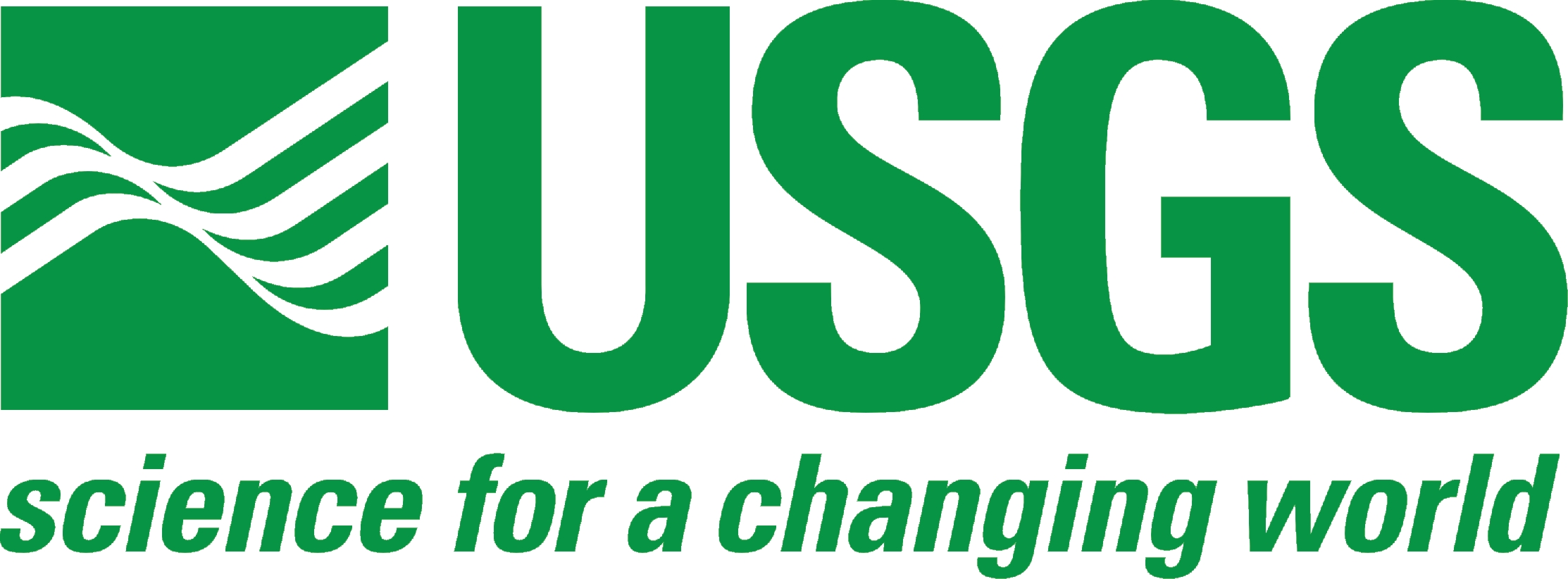 An April 30 USGS Report estimated

7.4 billion barrels of oil
6.7 trillion cubic feet of associated gas
.53 billion barrels of NGL

In the Bakken and Three Forks (not just ND) 

Technically recoverable

This is double the previous estimate from 2008
29
How much?
Harold Hamm, 2011

Bakken only

24 billion oil barrel equivalents

Technically recoverable

32 million in the Three Forks
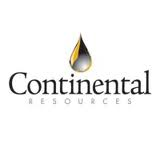 30
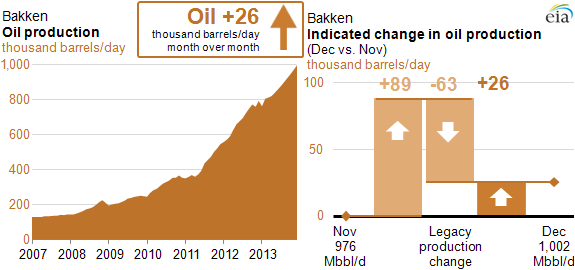 Source: EIA Drilling Productivity Report
31
Quick Quiz
About how much did 
the state of North Dakota 
collect in oil tax revenue 
in December?
32
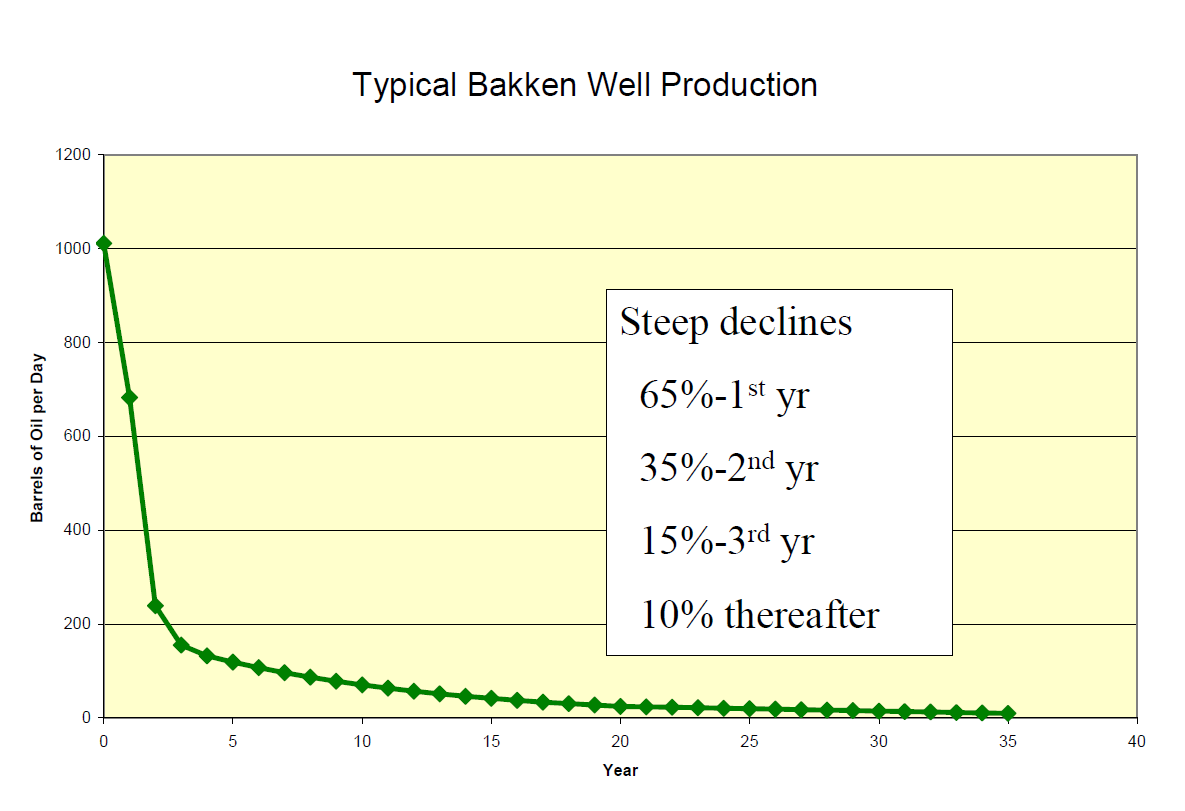 Source: ND DMR
33
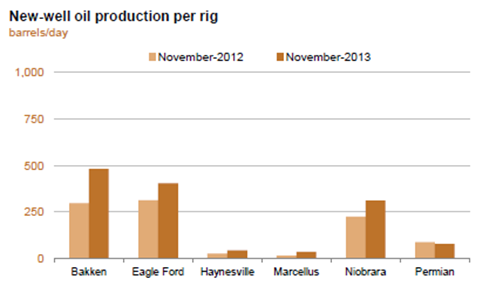 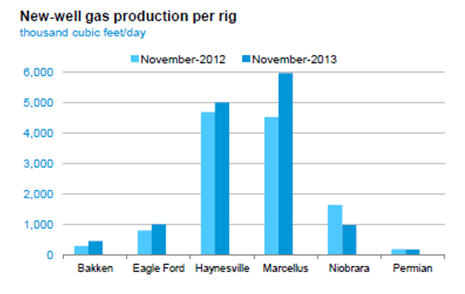 Source: EIA Drilling Productivity Report
34
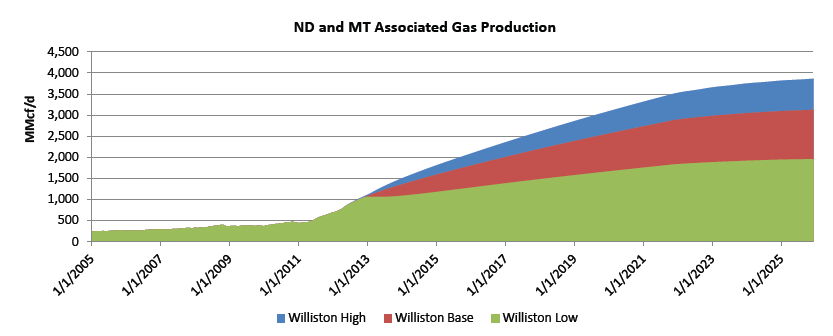 Source:  Bentek, Williston Basin Study 2012
35
Outlook
ND wells are profitable at current and nearby prices

Don’t expect drastic change in the number of rigs (~180) over the next year
36
Watchlist
Drop in oil prices (world peace?)

Increase in natural gas prices 

Fracking regulation/taxation

Persistent regional factors
37
Implications for Agriculture
38
No more scarcity? 
		–  propane fall 2013, 										natural gas TODAY									    		Cochin Pipeline/CHS-Hannaford

No more high prices? 
		– nitrogen fertilizer
		   CHS Spiritwood, NPN Grand Forks
39
Two Key Points
Agriculture and energy have become permanently linked

North Dakota is now a major oil producing state
40